Java I/O and Java Networking (Client Side)
Yoshi
Outline
Basic concepts
InputStream/OutputStream
Conversion and casting
IOException
Stream Redirection
Reader/Writer
Design in Reader/Writer
Socket
What is a Stream
Sequential, undetermined or undecided length of bits, such as
System.in
System.out
Stream redirection
java MessageServer < data.txt
Stream Concept
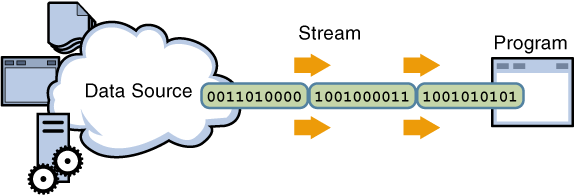 Input Stream
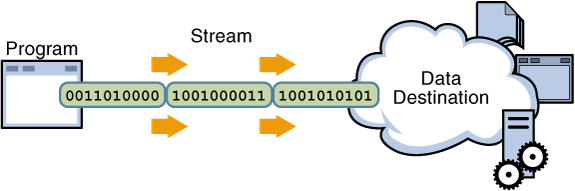 Output Stream
java.io.InputStream/OutputStream
BufferedInputStream
ByteArrayInputStream
DataInputStream
FileInputStream
FilterInputStream
ObjectInputStream
PipedInputStream
PushbackInputStream
SequenceInputStream
StringBufferedInputStream
LineNumberInputStream
BufferedOutputStream
ByteArrayOutputStream
DataOutputStream
FileOutputStream
FilterOutputStream
ObjectOutputStream
PipedOutputStream
PrintStream
PrintStream
Deprecated in Java 1.1
Expected to be replaced by PrintWriter
Come back in Java 2
Note that System.out is an instance of PrintStream
Default Types
Integer number – int
byte b = 42; //OK
int i=42; byte = i; //wrong
int i=42; byte = (byte) i; //OK
byte = 1 + 2; //wrong
byte b1=1, b2=2; byte b3 = b1+b2; //wrong
Floating number – double
Similar as above
Conversion and Casting
For primitive types
Conversion
Narrow to wide
Casting
Wide to narrow, so information may be lost
int i=128;
byte b = (byte) i; //what is b?
Note that all the numeric types are signed
IOException
IOException is everywhere!
Note that it is a checked exception
We need to try/catch it
But in PrintStream/PrintWriter…
Exceptions are hided
public boolean checkError()
Something strange?
java.io.InputStream
public abstract int read() throws IOException
java.io.OutputStream 
public abstract void write(int b) throws IOException
Something strange? (2)
byte
-128 ~ +127
-1 implies end of stream
http://gaznjang.blogspot.com/2007/06/java-io-stream-read-write.html
You can also find it in O’Reilly Java I/O
Stream Redirection
Recall that
java MessageServer < data.txt
System.setOut
System.setOut(new PrintStream(new FileOutputStream(“output.txt”)));
System.setIn
System.setIn(new FileInputStream(“input.txt”));
File Operations
FileInputStream
FileOutputStream
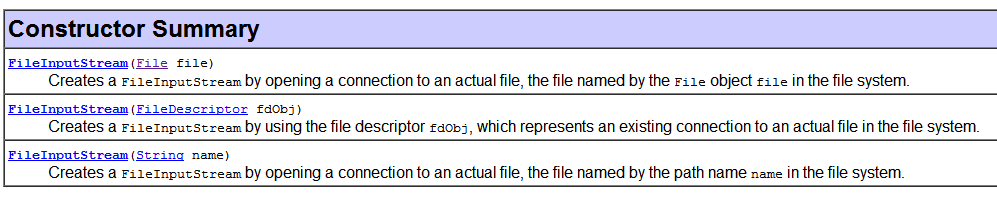 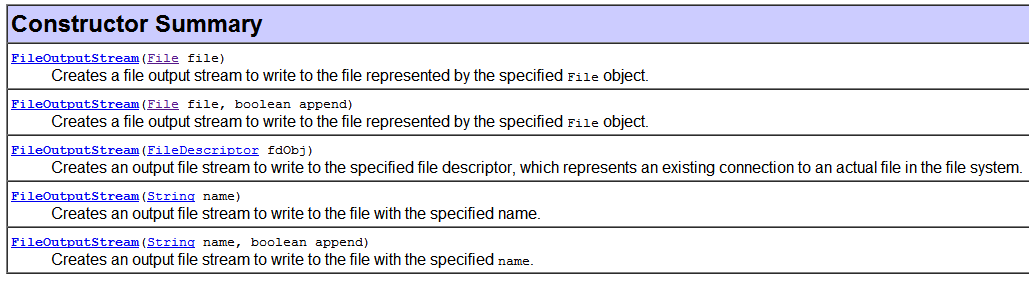 Stream with Unicode
int b1 = in.read();
int b2 = in.read();
char c = (char) (b1*256 + b2);
Difficult to handle
That is why Java introduced Reader/Writer in Java 1.1
Character Stream
The Java platform stores character values using Unicode conventions
Character stream I/O automatically translates this internal format to and from the local character set.
Character streams are often wrappers for byte streams. 
The character stream uses the byte stream to perform the physical I/O, while the character stream handles translation between characters and bytes.
Reader/Writer
BufferedReader
CharArrayReader
FileReader
FilterReader
InputStreamReader
PipedReader
StringReader
PushbackReader
LinedNumberReader
BufferedWriter
CharArrayWriter
FileWriter
FilterWriter
OutputStreamWriter
PipedWriter
StringWriter
PrintWriter
File Operations
InputStreamReader
A bridge from byte streams to character streams: It reads bytes and decodes them into characters using a specified charset
FileInputStream fin = new FileInputStream(“input.txt”);
InputStreamReader isr = new InputStreamReader(fin, “Big5”);
OutputStreamWriter
Similar as above
FileOutputStream fos = new FileOutputStream(“output.txt”);
OutputStreamWriter osw = new OutputStreamWriter(fos,”Big5”);
FileReader/FileWriter
FileWriter fw = new FIleWriter(“output.txt”);
FileReader fr = new FIleReader(“input.txt”);
Default charset
Just for convenience
Line-Oriented Reader/Writer
public class CopyLines {
    public static void main(String[] args) throws IOException {
        BufferedReader inputReader = null;
        PrintWriter outputWriter = null;
        inputReader = new BufferedReader(new FileReader(“input.txt"));
        outputWriter = new PrintWriter(new FileWriter("output.txt"));
        String line;
        while ((line = inputReader.readLine()) != null) {
            outputWriter.println(line);
        }
        inputReader.close();
        outputWriter.close();
   }
}
Recall that…
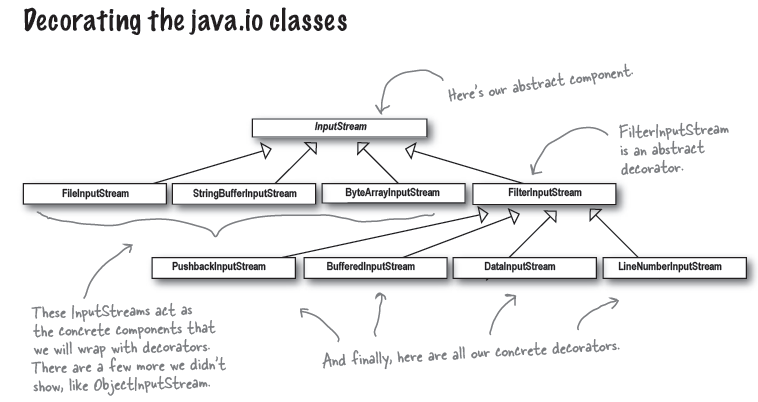 Recall that…and Questions?
Do Reader/Writer have the same design?
java.io.FilterReader
java.io.FilterWriter
Reader
InputStreamReader
BufferedReader
FilterReader
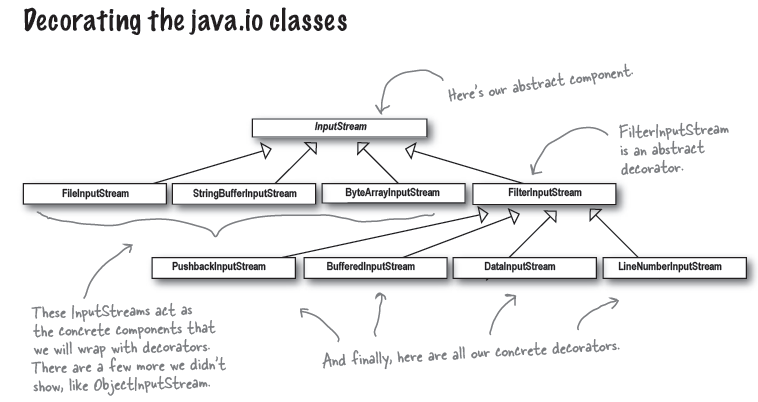 No Explanation
In Thinking in Java, Chapter 11
It mentioned that BufferedReader is not a subclass of FilterReader, but no explanation
In O’Reilly Java I/O, no explanation
Anyone can answer me?
Let’s trace BufferedInputStream
http://www.docjar.com/html/api/java/io/BufferedInputStream.java.html
java.net.Socket
This class implements client sockets (also called just "sockets"). 
A socket is an endpoint for communication between two machines.
Very similar to local I/O operations
Retrieve Yahoo! Homepage
import java.io.*;
import java.net.*;
public class RetrieveWeb {
	public RetrieveWeb(String host, int port) throws IOException {
		Socket socket = new Socket(host, port);
		InputStream in = socket.getInputStream();
		BufferedReader reader = new BufferedReader(
					new InputStreamReader(in, "UTF8"));
		OutputStream out = socket.getOutputStream();
		PrintWriter pw = new PrintWriter(new OutputStreamWriter(out));
		pw.println("GET /");
		pw.flush();
		String line="";
		while( (line=reader.readLine()) != null) {
			System.out.println(line);
Retrieve Yahoo! Homepage
}
		reader.close();
		pw.close();
	}
	
	
	public static void main(String[] args) throws IOException {
		//delete the following three lines to make this program general
		args = new String[2];
		args[0] = "tw.yahoo.com";
		args[1] = "80";
		int port = Integer.parseInt(args[1]);
		RetrieveWeb obj = new RetrieveWeb(args[0], port);
	}
}
Exercise
Trace java.io.BufferedReader
http://www.docjar.com/html/api/java/io/BufferedReader.java.html
Write a program to connect to hulabear.twbbs.org:23